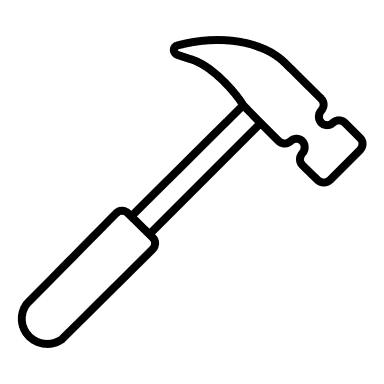 Work Equipment
Work equipment can cause harm if not used or maintained safely.
Aim
Our aim is to protect anyone who uses or maintains our work equipment by having an effective system for the selection, maintenance and inspection of work equipment and by carrying our risk assessment and providing training and safe systems of work.
Our Standard
Work equipment must be selected which is suitable, by design, construction or adaption, for its intended purpose in its place of use.
It must be provided, where appropriate, with suitable controls for stop, start and emergency stop.
Work equipment must be constructed or adapted so that maintenance and cleaning operations can be carried out safely and where appropriate it can be isolated from all its sources of energy.
Work equipment must be properly maintained and inspected so that its performance does not deteriorate to the extend that it puts people at risk and in accordance with the manufacturer's instructions and legislative requirements.
Work equipment must carry appropriate health and safety markings and warnings.
Interlocks or guards must be provided to prevent access to dangerous part of work equipment.
Colleagues using work equipment must be trained so that they can use it safely.
There must be a suitable means for isolating and removing defective work equipment from use until identified defects have been repaired or it has been disposed of.